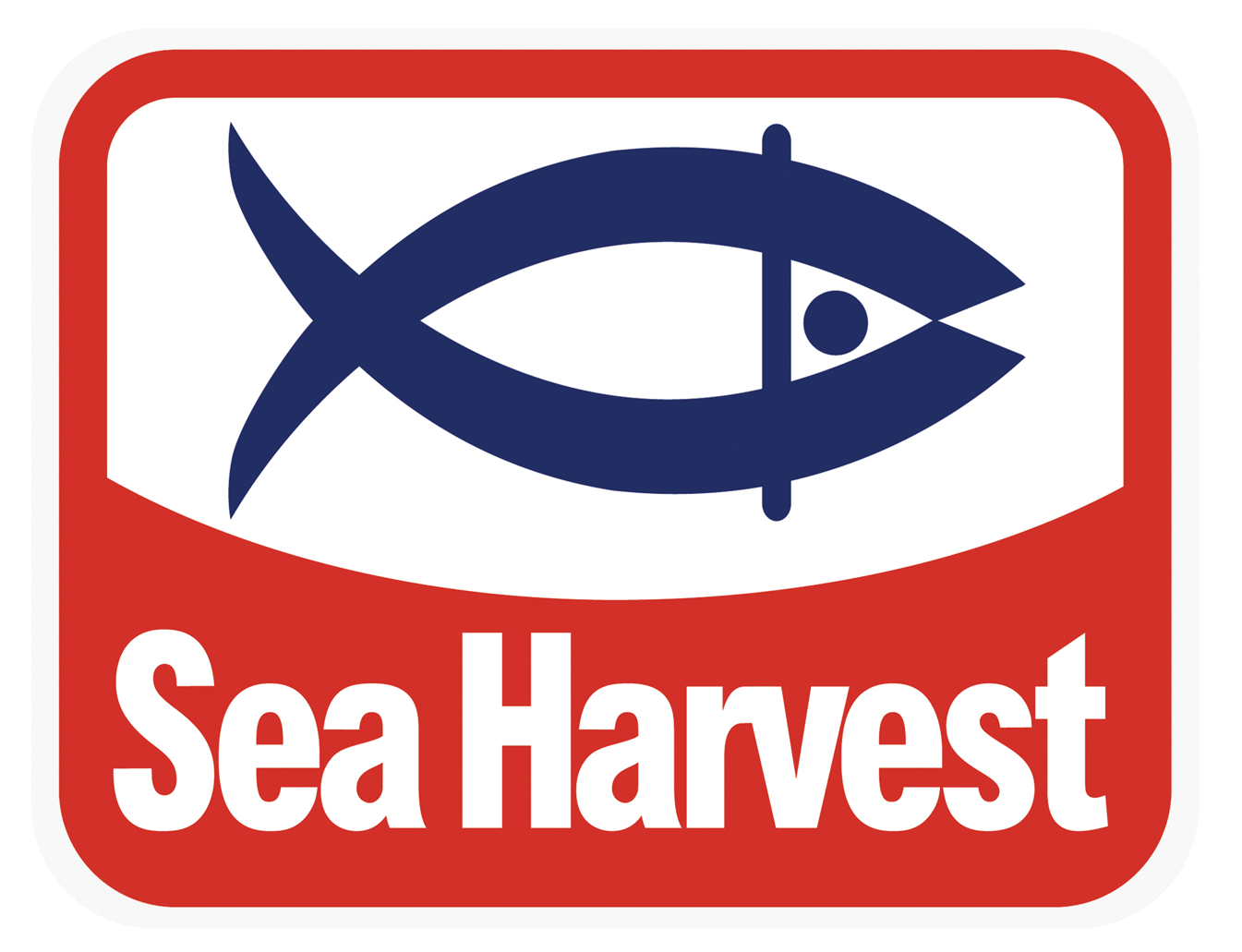 Savour the sea
Fillets - Skinless & Skin-On
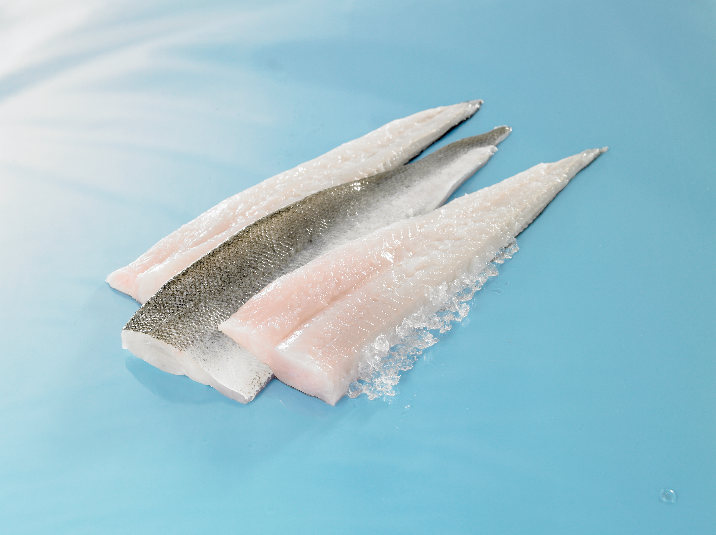 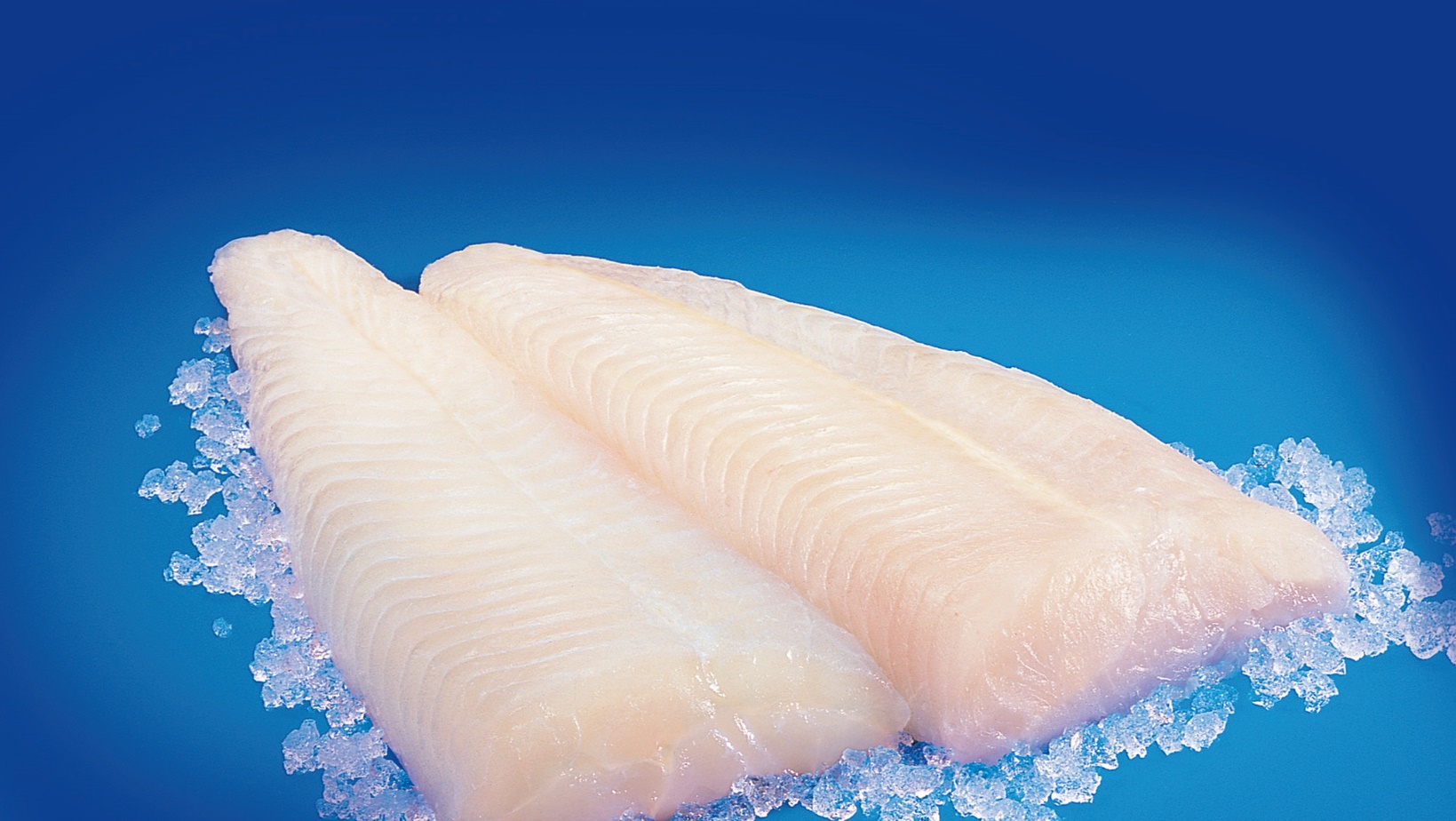 SKIN-ON FILLETS
SKINLESS FILLETS
Fillets - Skinless & Skin-On
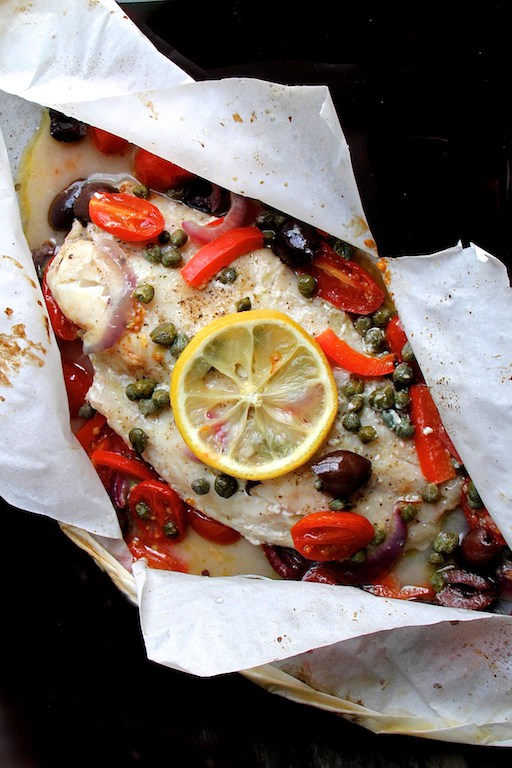 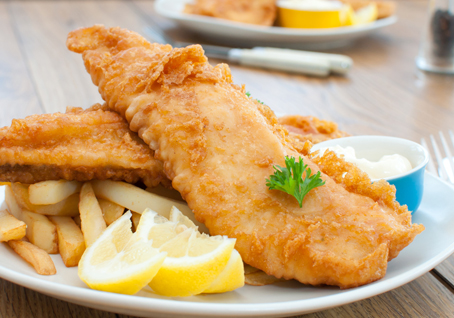 BATTERED FILLETS
EN PAPILLOTE FILLETS
IQF Portions - 120g / 70g
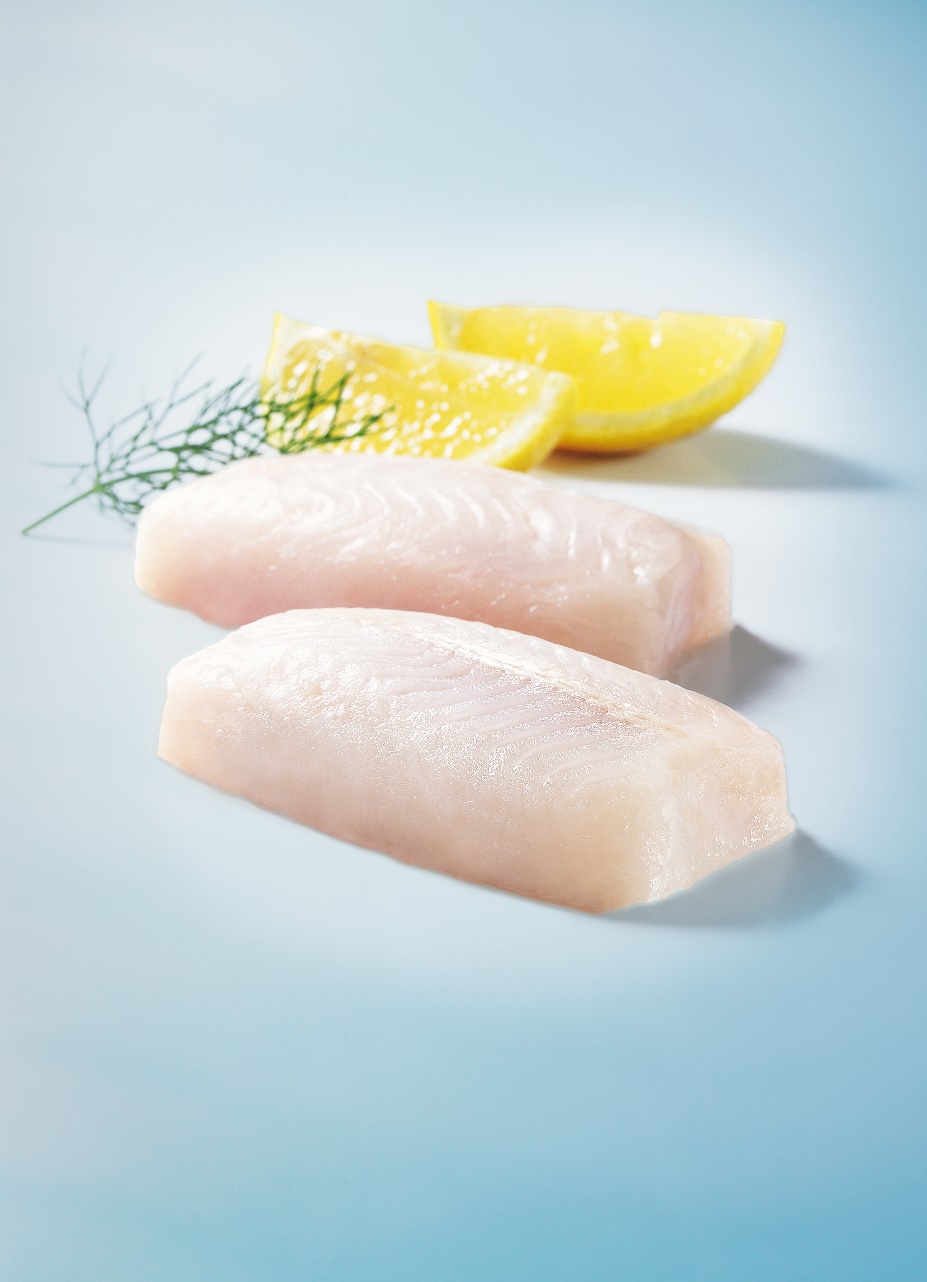 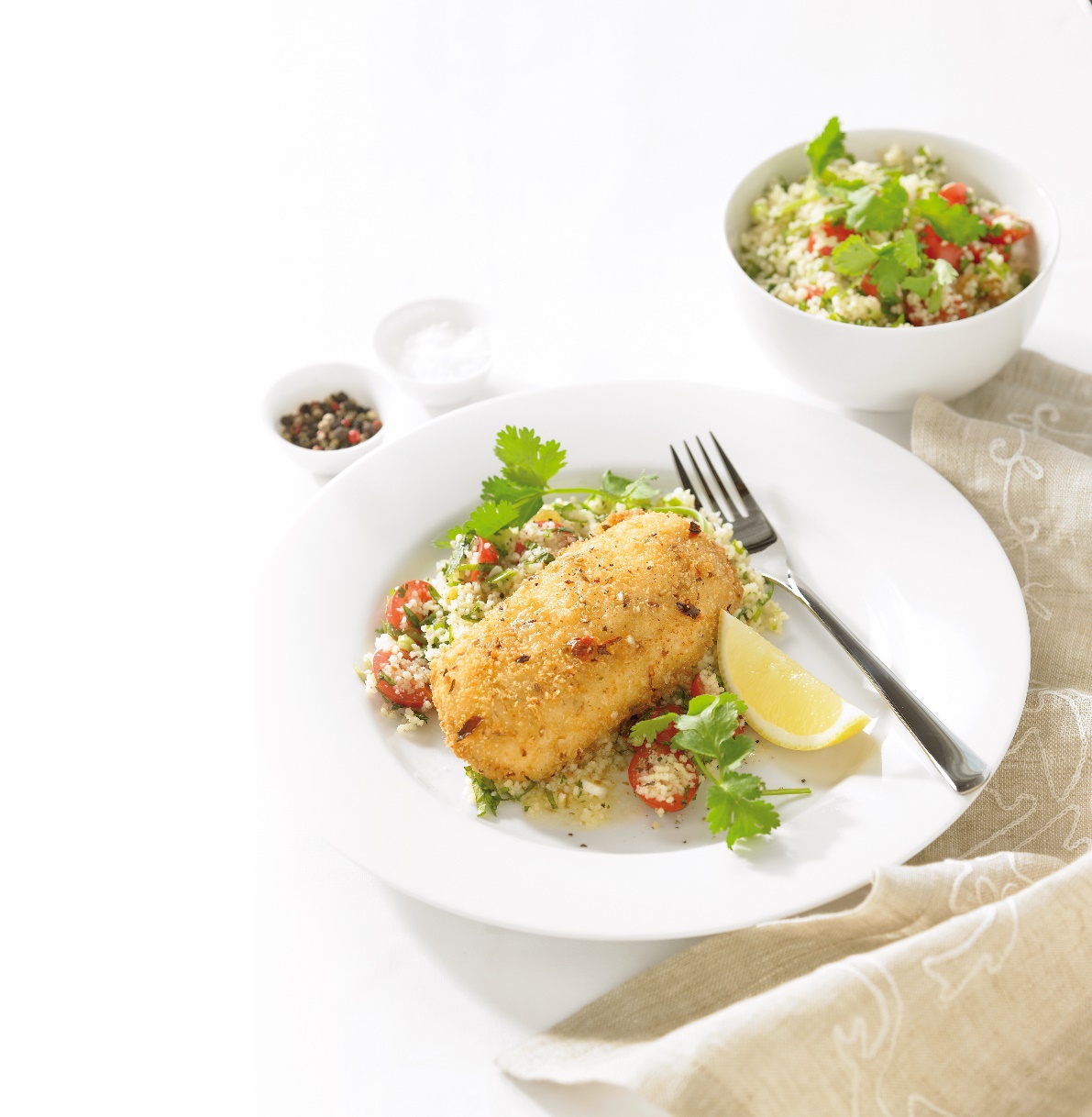 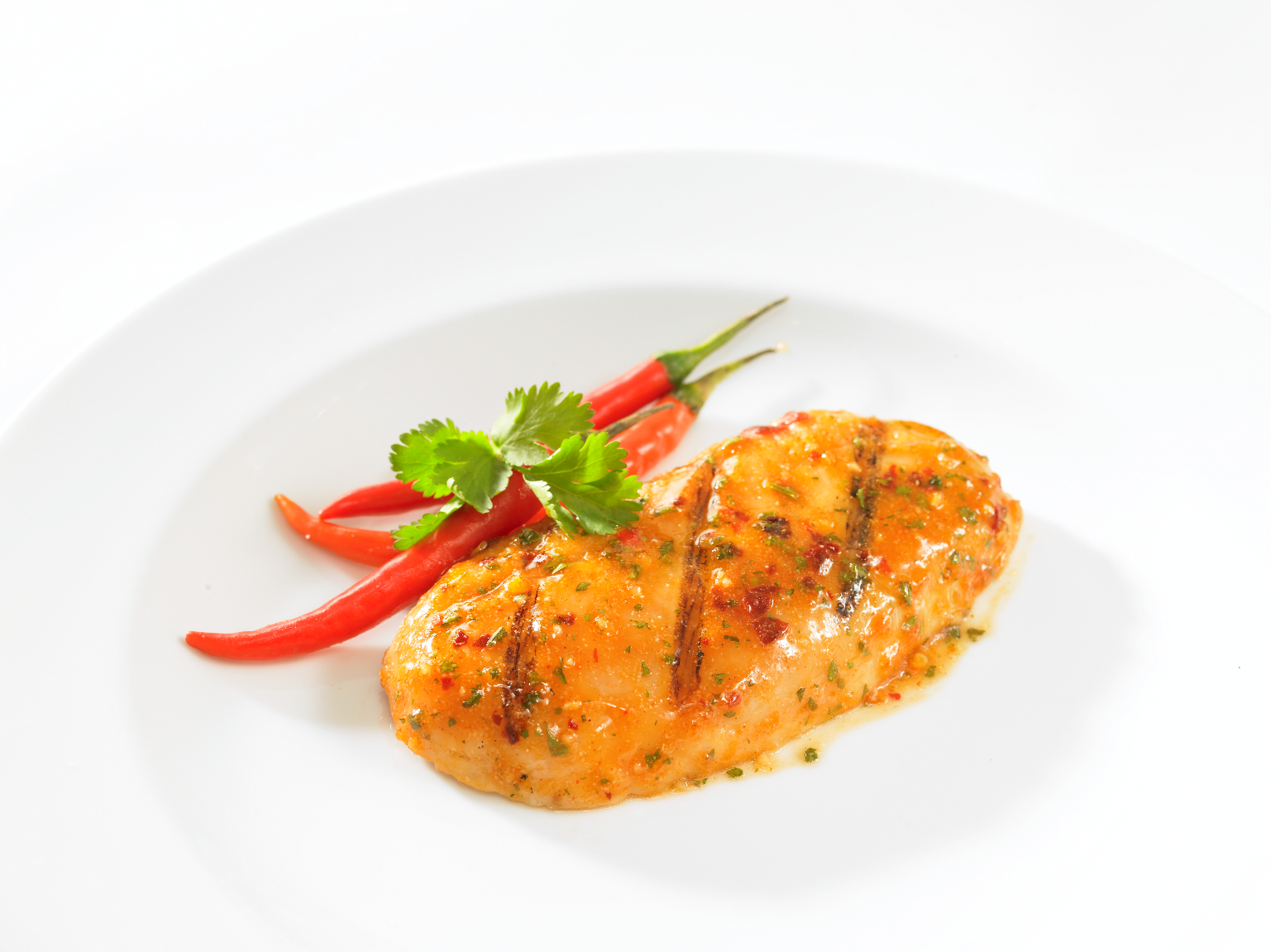 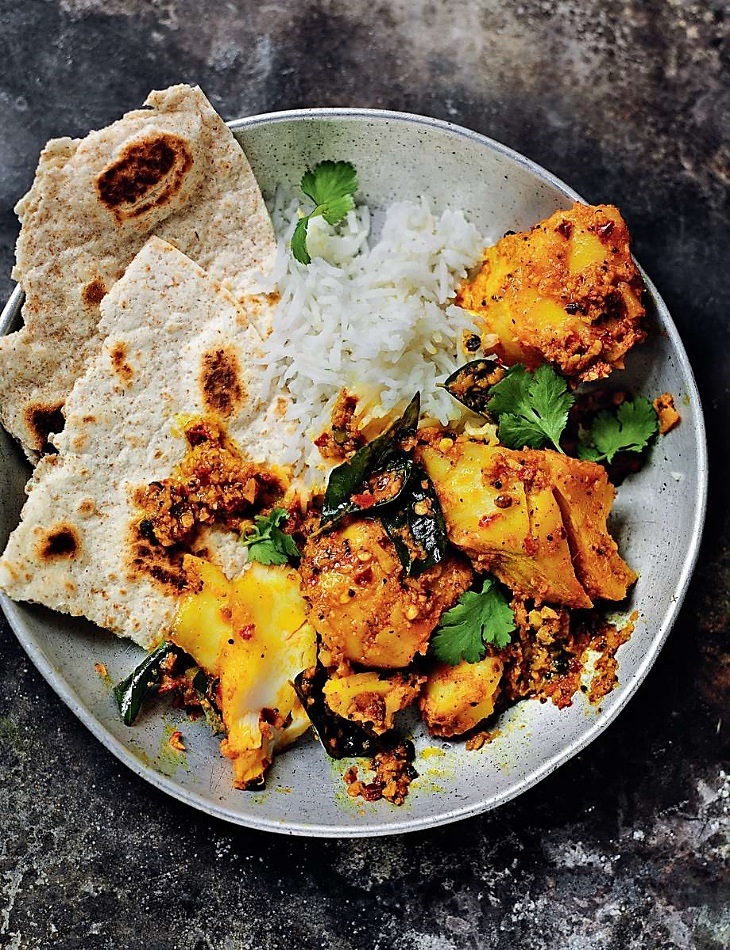 CRUMBED IQF PORTIONS
GLAZED IQF PORTIONS
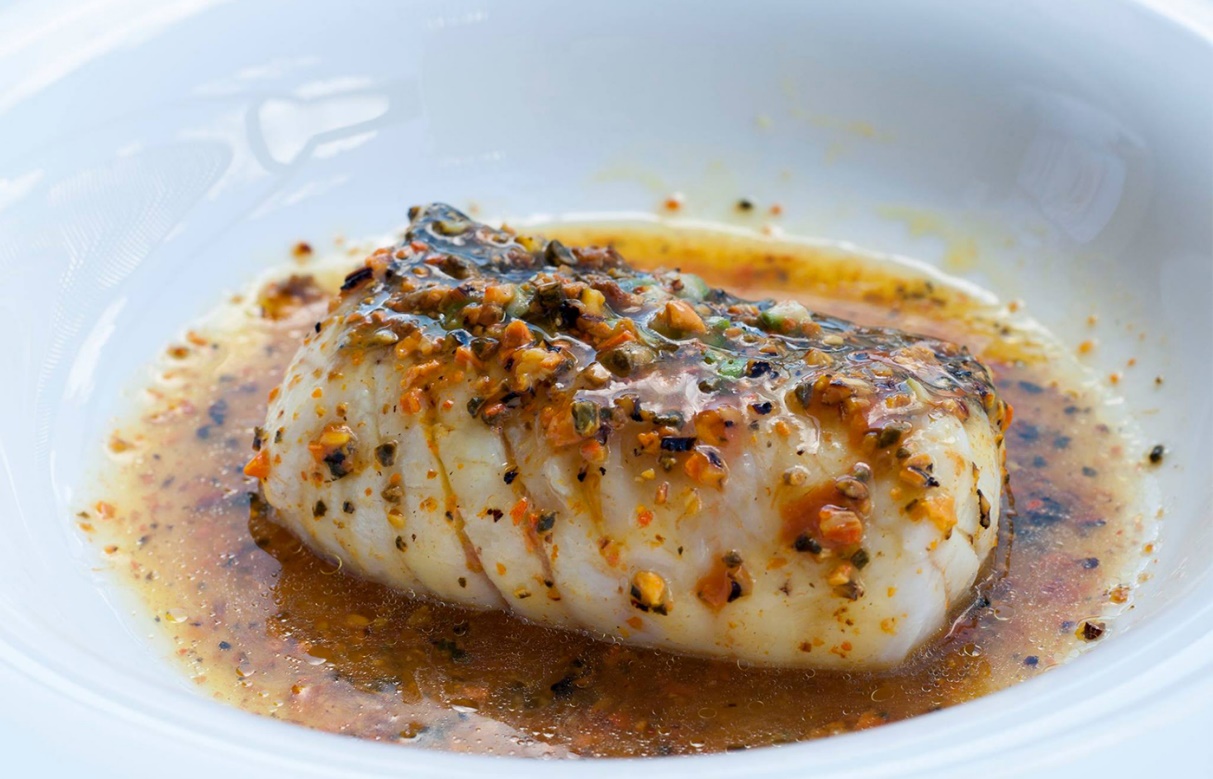 IQF PORTIONS
CURRIED IQF PORTIONS
BUTTER IQF PORTIONS
Baby Hake
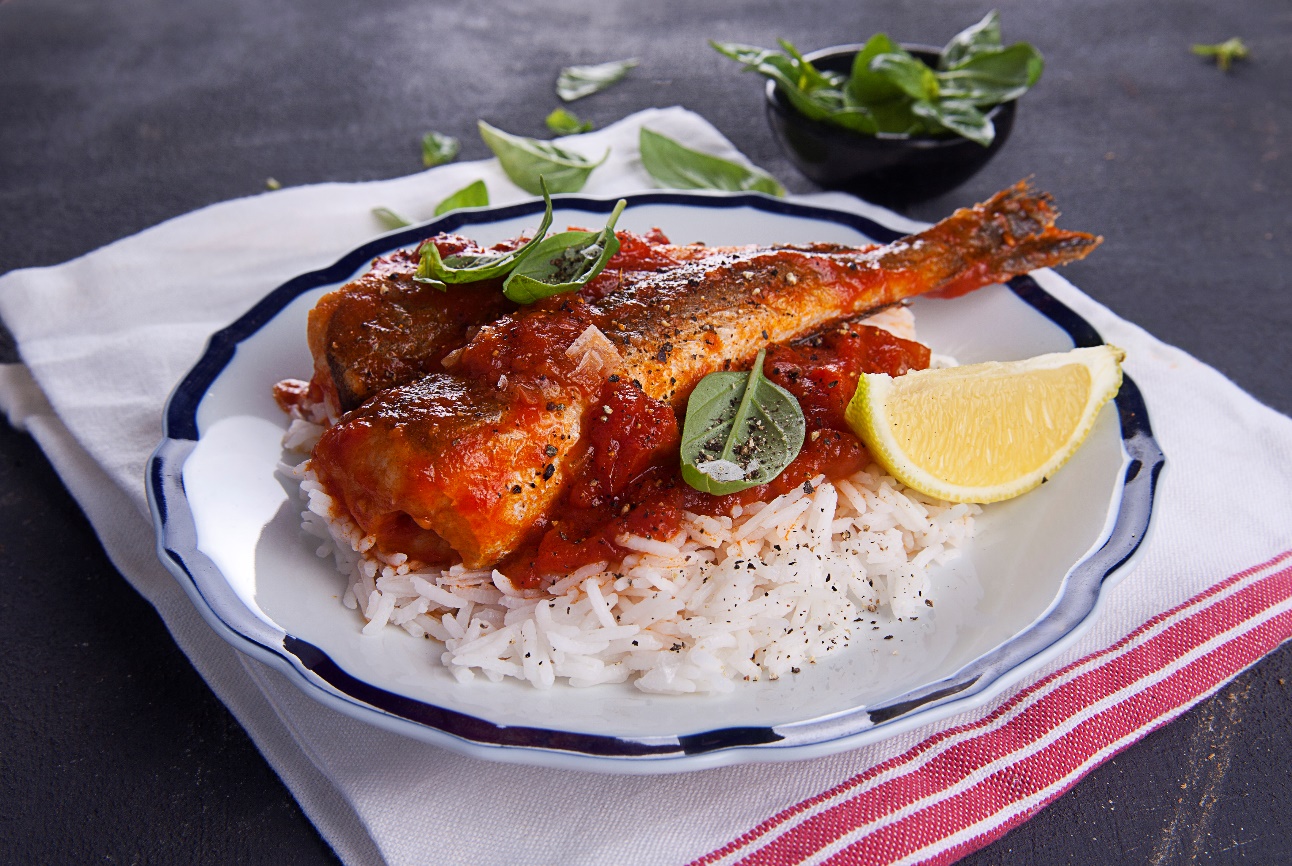 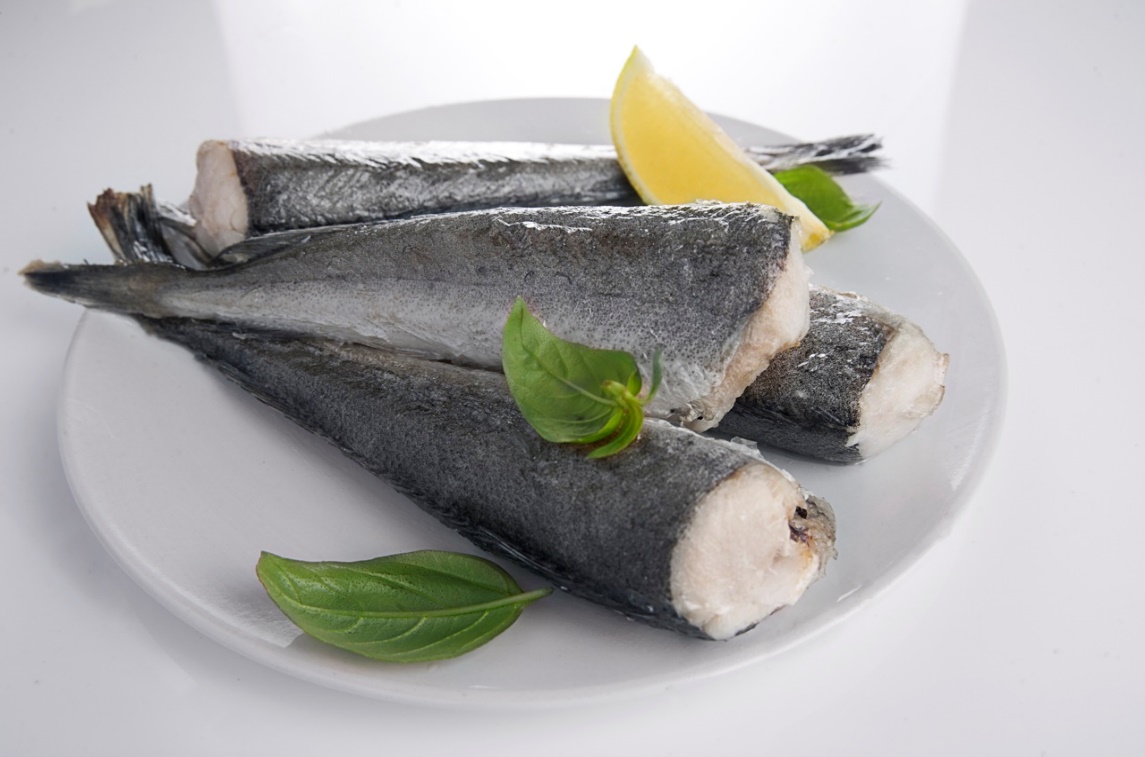 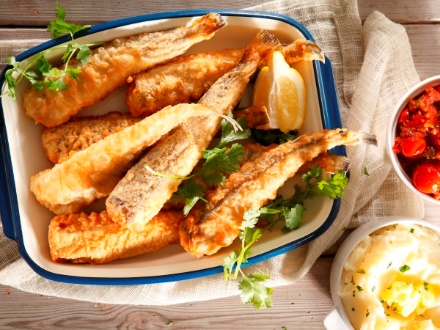 BABY HAKE
SAUCY BABY HAKE
CRISPY TEMPURA BABY HAKE
HGT Hake
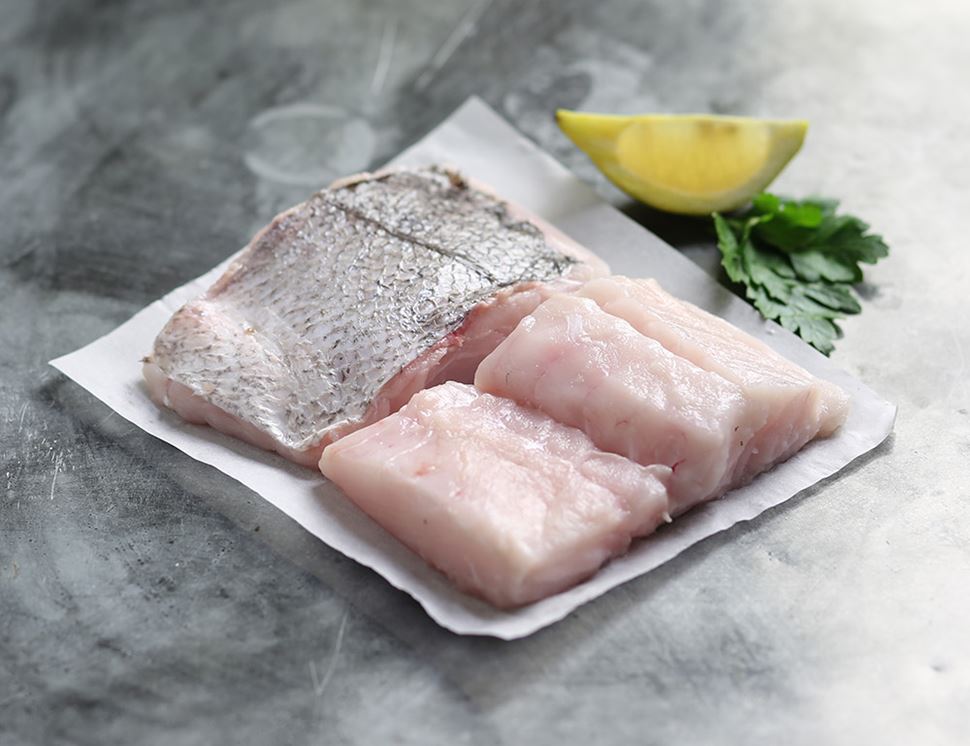 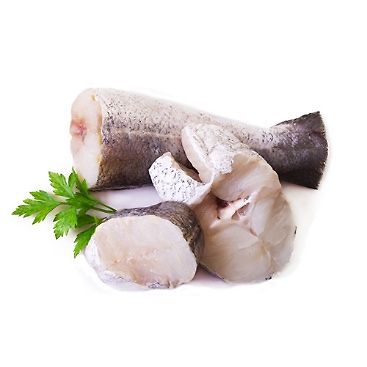 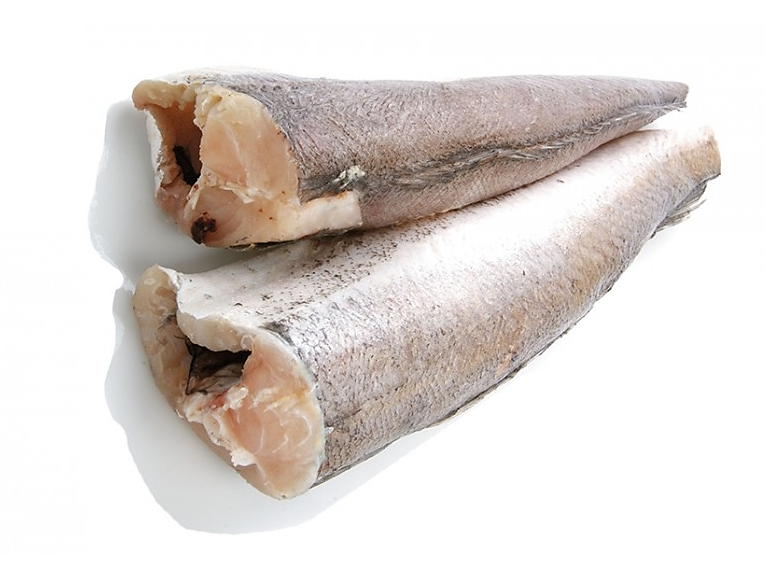 STEAKS - HGT HAKE
CUTLETS - HGT HAKE
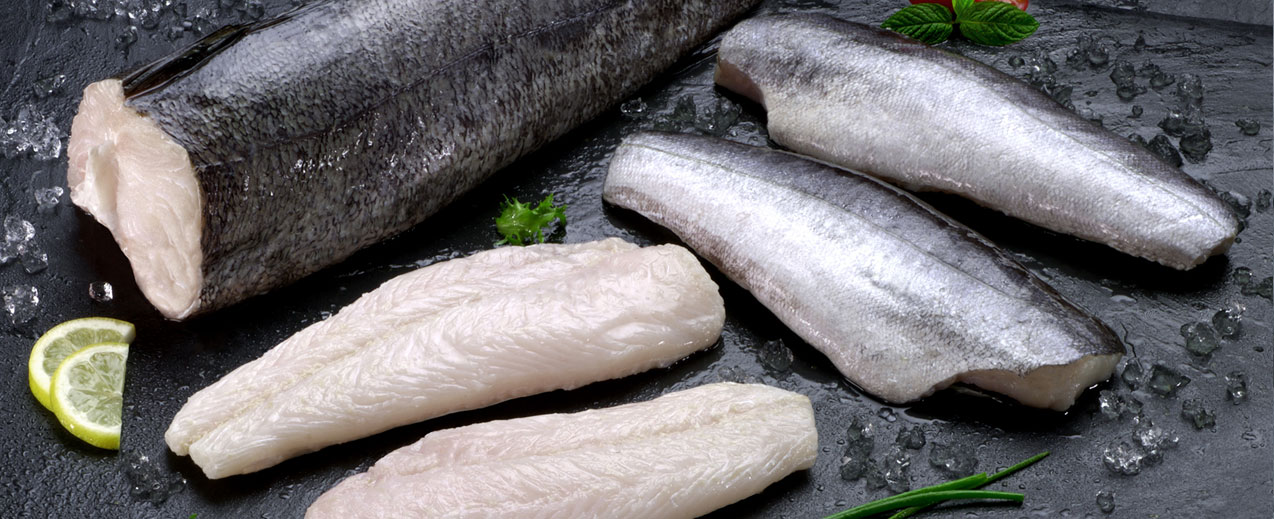 HGT HAKE
FILLETS - HGT HAKE
IQF Loins
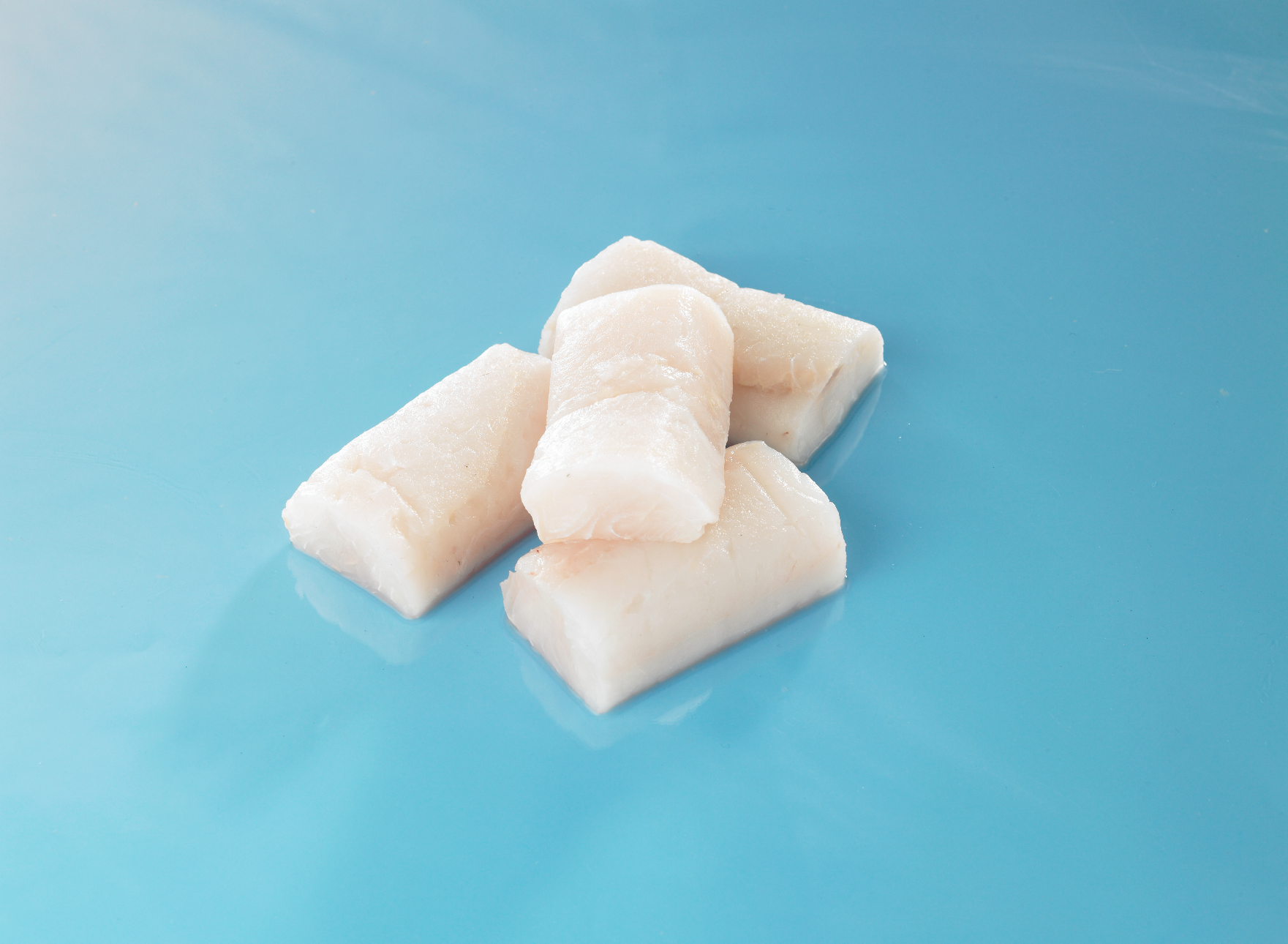 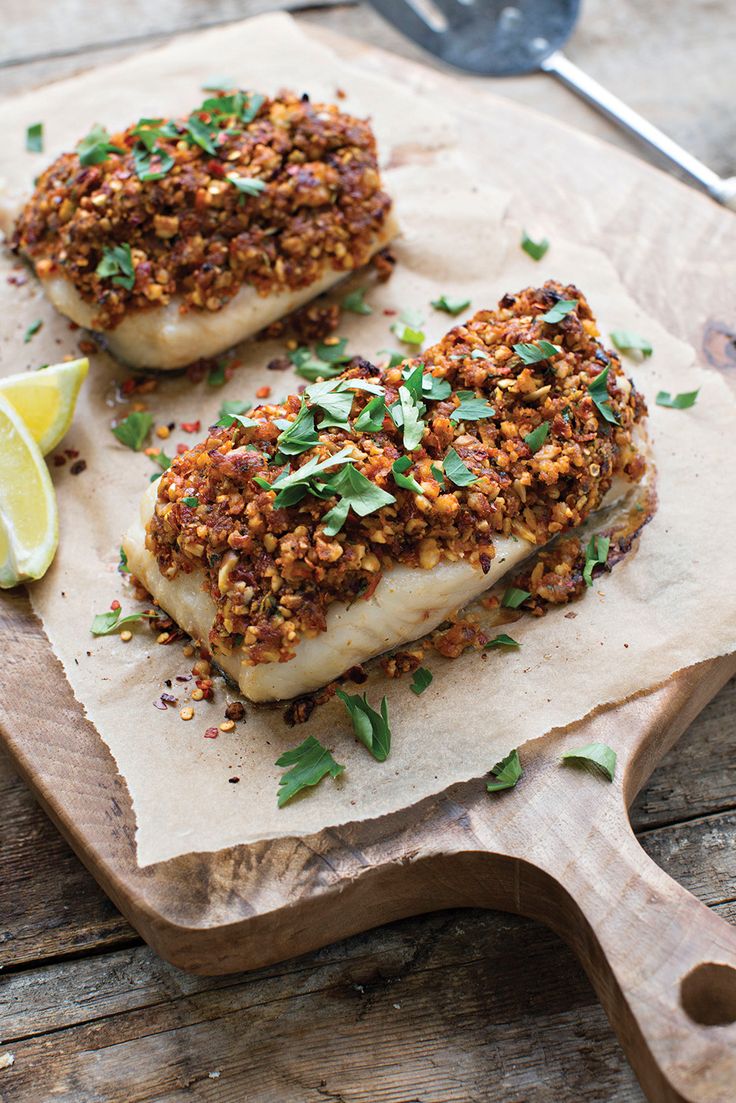 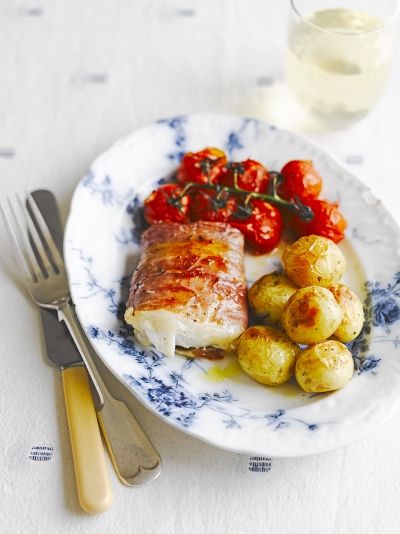 WRAPPED IQF LOINS
IQF LOINS
COATED IQF LOINS